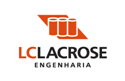 Investigação em Fachadas
Marcelo Lafayette, MBA

Engenheiro Civil;
Administrador de Empresas;
Especialista em Gestão;
Colaborador da LCLacrose;
Docente da  Faculdade Maurício de Nassau.
LCLacrose Engenharia e Consultoria

Referência nacional em controle tecnológico de materiais

Filiais em Feira de Santana, Petrolina,
Vitória da Conquista e Aracaju

Obras de impermeabilização

Instrumentação Geotécnica

Aluguel de máquinas e equipamentos

Obras de Recuperação Estrutural
Estádio Estadual Lourival Batista – Batistão - Aracaju;
Obras de Arte Especiais e Correntes da Viabahia;
Shopping Center JJ Seabra;
Diversos condomínios residenciais.
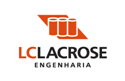 LCLacrose Engenharia e Consultoria







Única empresa de controle tecnológico no N/NE a participar do Grupo de Estudo de Concreto Parede da ABCP.
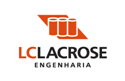 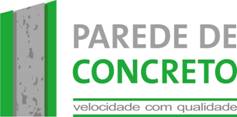 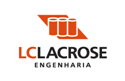 Investigação em Fachadas
O que é?

São métodos aplicados para conhecer a integridade dos sistemas de revestimento das edificações.
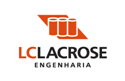 Investigação em Fachadas
Por que executar?

Renovação de fachadas;

Estudo de manifestações patológicas.
Identificação das anomalias, falhas e nível de criticidade;
Planejamento de manutenção (preventiva ou corretiva);
Prova pericial.
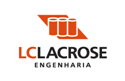 Investigação em Fachadas
Anomalias, Falhas e Nível de Criticidade (IBAPE)

Anomalia:

Endógenas:  Originária da própria edificação (projeto, materiais e execução); 

Exógena: Originária de fatores externos a edificação, provocados por terceiros; 

Natural: Decorrente de fenômenos da natureza;

Funcional: Oriunda da degradação de sistemas construtivos pelo envelhecimento natural e, consequente, término da vida útil.
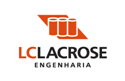 Investigação em Fachadas
Anomalias, Falhas e Nível de Criticidade (IBAPE)

Falha:

Planejamento: Decorrentes de falhas de procedimentos e especificações inadequados do plano de manutenção, sem aderência a questões técnicas, de uso, de operação, de exposição ambiental e, principalmente, de confiabilidade e disponibilidade das instalações, consoante a estratégia de Manutenção. Além dos aspectos de concepção do plano, há falhas relacionadas às periodicidades de execução;

Execução: Associada à manutenção proveniente de falhas causadas pela execução inadequada de procedimentos e atividades do plano de manutenção, incluindo o uso inadequado dos materiais;

Operacionais: Relativas aos procedimentos inadequados de registros, controles, rondas e demais atividades pertinentes;

Gerenciais: Decorrentes da falta de controle de qualidade dos serviços de manutenção, bem como da falta de acompanhamento de custos da mesma.
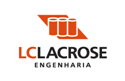 Investigação em Fachadas
Anomalias, Falhas e Nível de Criticidade (IBAPE)

Nível de Criticidade:

Crítico: Risco de provocar danos contra a saúde e segurança das pessoas e do meio ambiente; perda excessiva de desempenho e funcionalidade causando possíveis paralisações; aumento excessivo de custo de manutenção e recuperação; comprometimento sensível de vida útil;

Médio: Risco de provocar a perda parcial de desempenho e funcionalidade da edificação sem prejuízo à operação direta de sistemas, e deterioração precoce; 

Mínimo: Risco de causar pequenos prejuízos à estética ou atividade programável e planejada, sem incidência ou sem a probabilidade de ocorrência dos riscos críticos e regulares, além de baixo ou nenhum comprometimento do valor imobiliário.
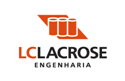 Investigação em Fachadas
Como vem se desenvolvendo?

Condição anterior
Amadorismo das administrações;
Baixo entendimento das manifestações patológicas.
.
Condição atual
Maior responsabilidade dos síndicos;
Legislação e Normas;
Garantia das edificações;
Maior divulgação de técnicas.
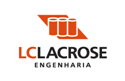 Investigação em Fachadas
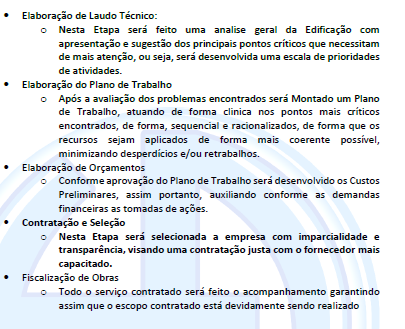 Condição atual
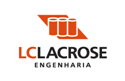 Investigação em Fachadas
Condição atual
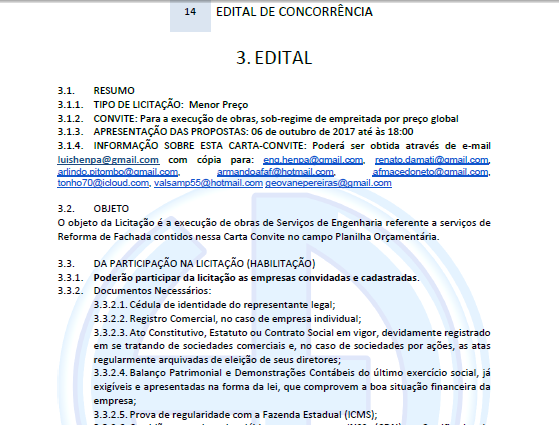 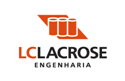 Investigação em Fachadas
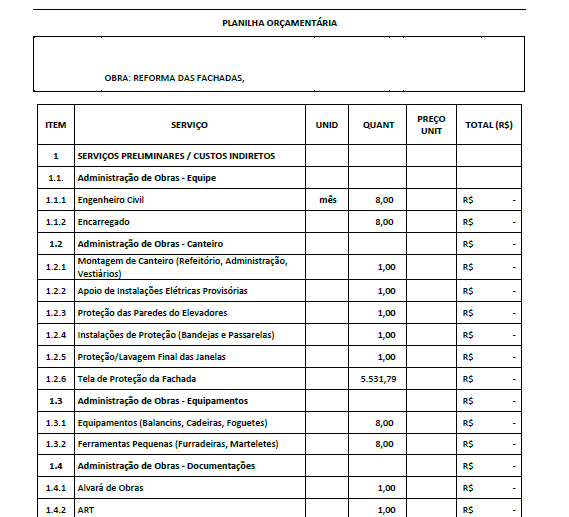 Condição atual
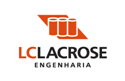 Investigação em Fachadas
Quais as vantagens de elaborar um projeto?

Unificação dos orçamentos, a partir de informações precisas que vão gerar uma linguagem única entre os envolvidos;

Melhores condições de análise das propostas de execução por parte do Contratante;

Facilidade de fiscalização.

Definição de etapas do serviço;
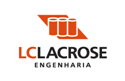 Investigação em Fachadas
Quais os métodos?

Termografia;

Ensaios percussivos;

Ensaios de aderência.
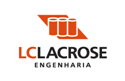 Investigação em Fachadas
Termografia

A termografia por raios infravermelhos é a ciência de aquisição e análise de valores de temperatura obtidos a partir de câmaras termográficas.
A análise termográfica de um edifício procura detectar a existência de incoerências nos padrões de temperatura dos elementos da construção, quando analisados nas mesmas condições. A ocorrência de diferenças nos padrões de temperatura indicia a existência de problemas.
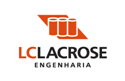 Investigação em Fachadas
Termografia
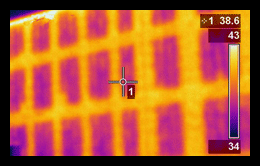 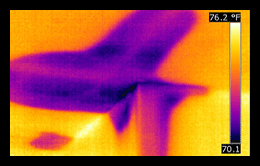 Localização de elementos Estruturais
Localização de vazamentos
Fonte: www.peritagemdeedificios.com.br
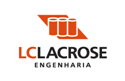 Investigação em Fachadas
Termografia
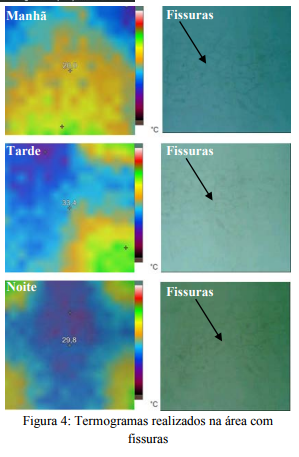 Identificação de manifestações patológicas
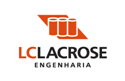 Investigação em Fachadas
Ensaios percussivos

Objetivo
Identificar a existência de locais com “som cavo” nas fachadas.

Método Executivo:
Não é normatizado;
Materiais utilizados;
Cadeira suspensa e cordas;
Martelo de borracha ou madeira;
Fitas ou marcadores para identificação da área;
Rádios;
Plantas ou croquis;
Profissional com experiência.
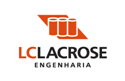 Investigação em Fachadas
Ensaios percussivos
Apresentação dos resultados
Marcação nas fachadas
Croqui ou planta
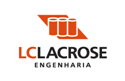 Investigação em Fachadas
Ensaios de aderência

Os ensaios de aderência são normatizados por:
ABNT NBR 13528:2010 - Revestimento de paredes e tetos de argamassas inorgânicas - Determinação da resistência de aderência à tração
ABNT NBR 13755:1996 - Revestimento de paredes externas e fachadas com placas cerâmicas e com utilização de argamassa colante - Procedimento
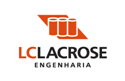 Investigação em Fachadas
Ensaios de aderência – Formas de ruptura
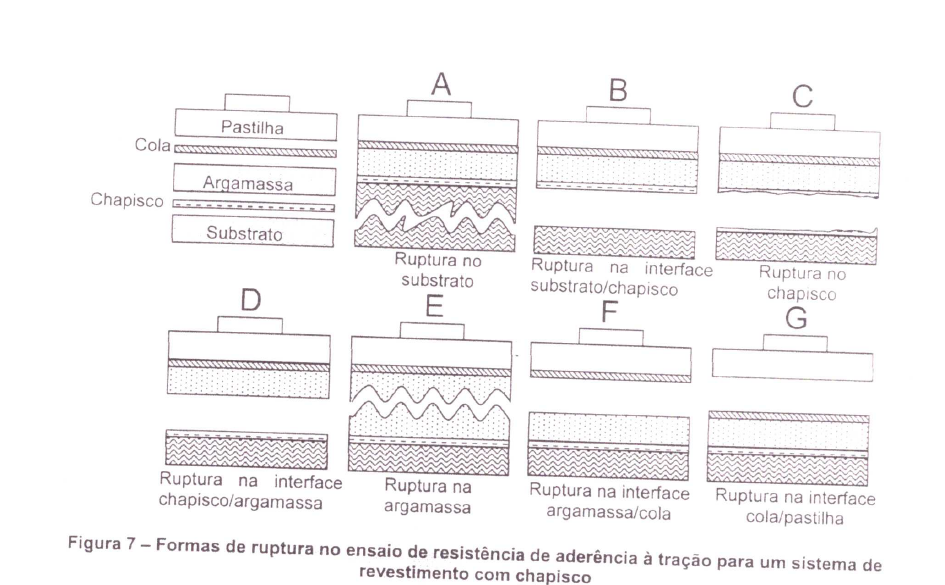 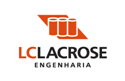 Investigação em Fachadas
Ensaios de aderência – Apresentação de Resultados
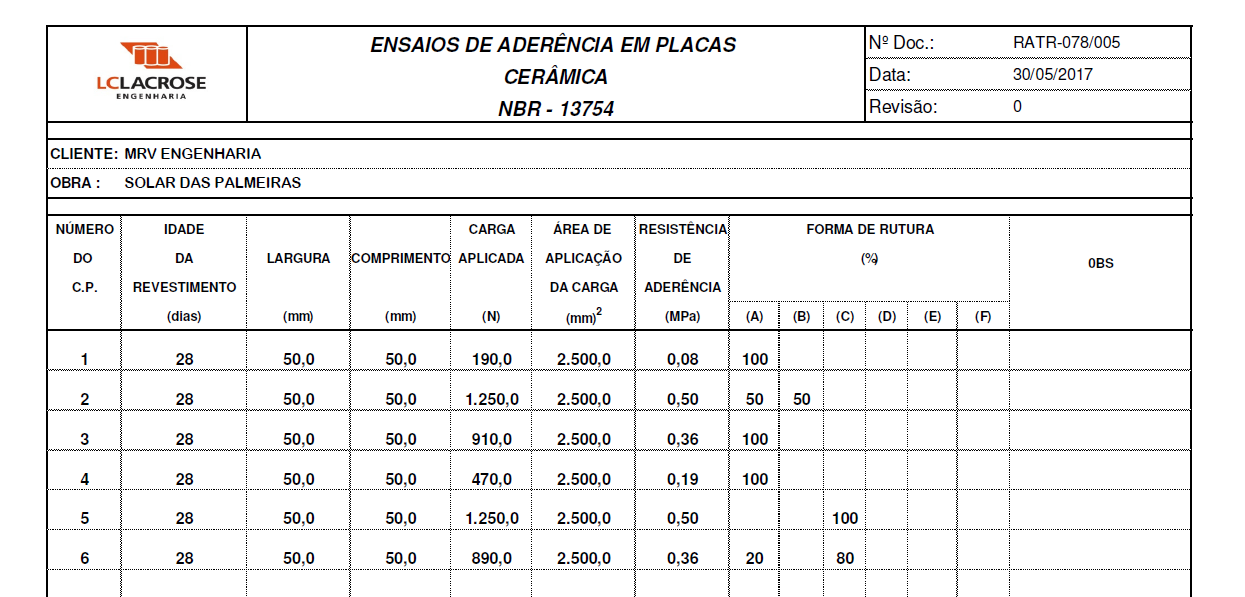 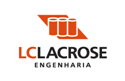 Investigação em Fachadas
Ensaios de aderência – Apresentação de Resultados
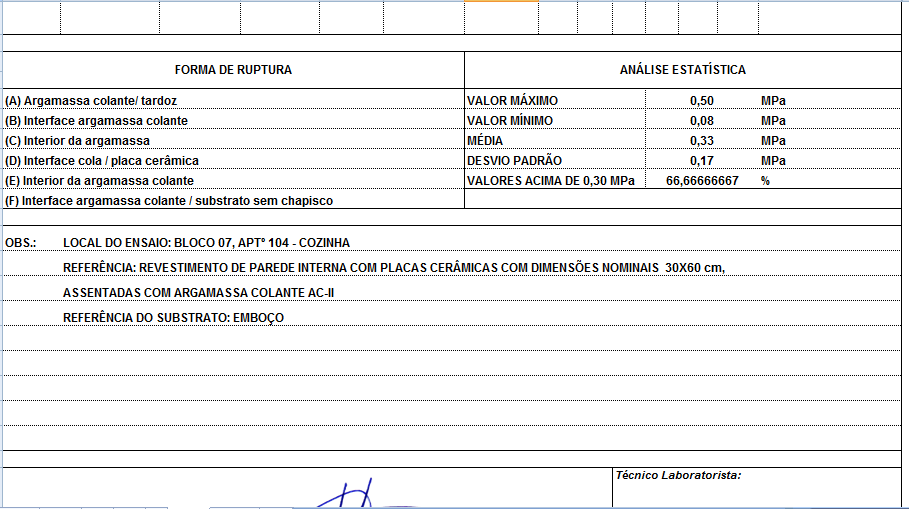 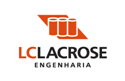 Investigação em FachadasDesafios
Estrutura em uso;
Condições meteorológicas;
Inexistência de documentação;
Acesso difícil;
Preço;
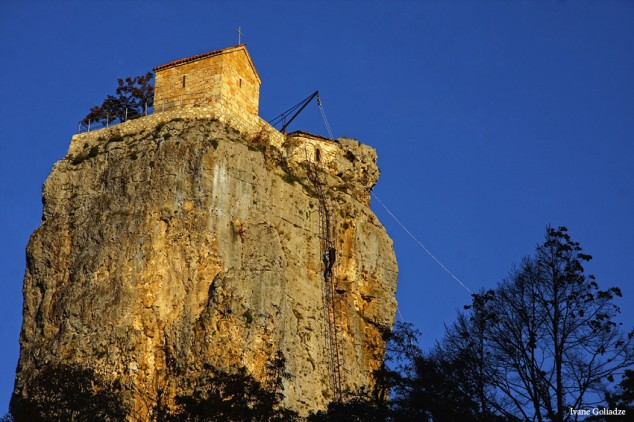 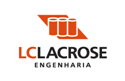 Investigação em FachadasSituações Práticas
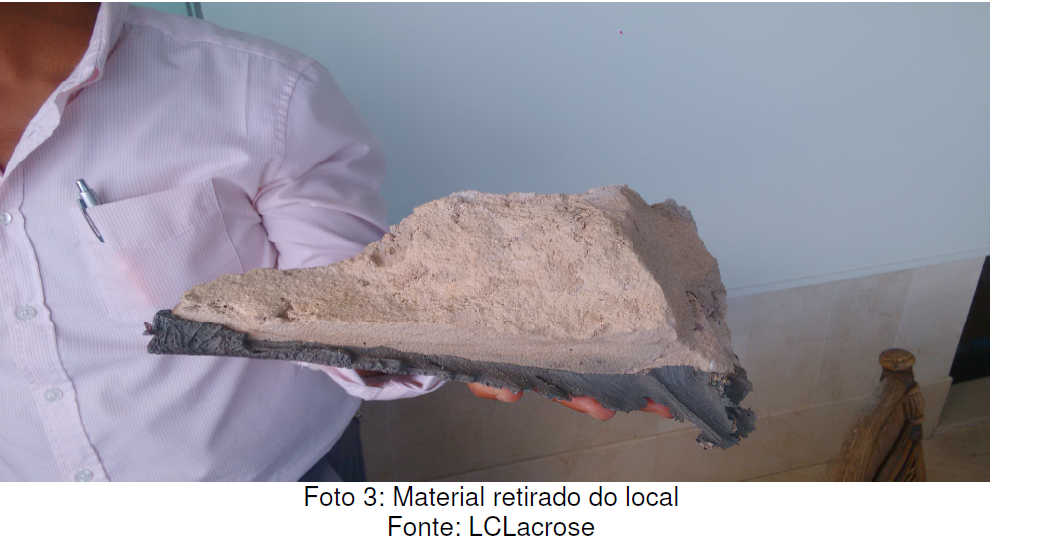 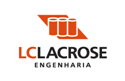 Investigação em FachadasSituações Práticas
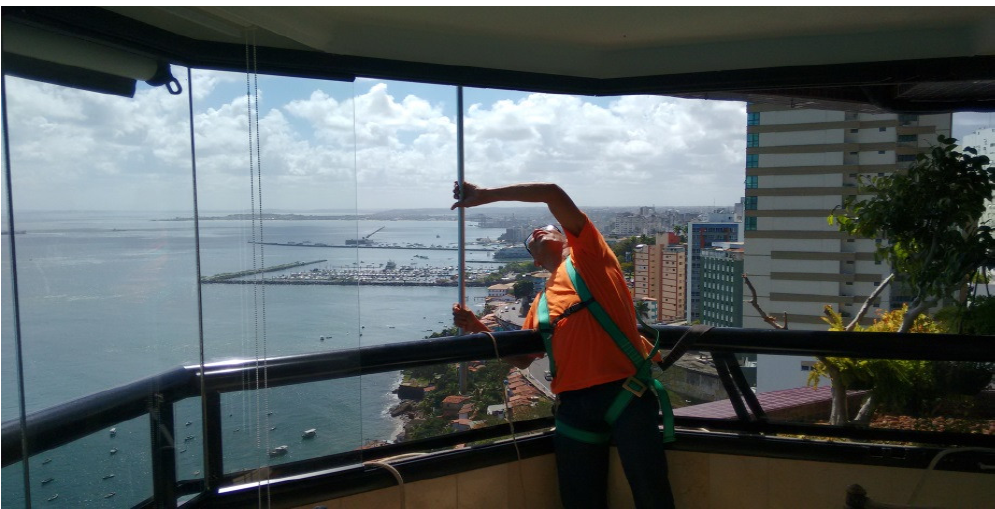 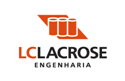 Investigação em FachadasSituações Práticas
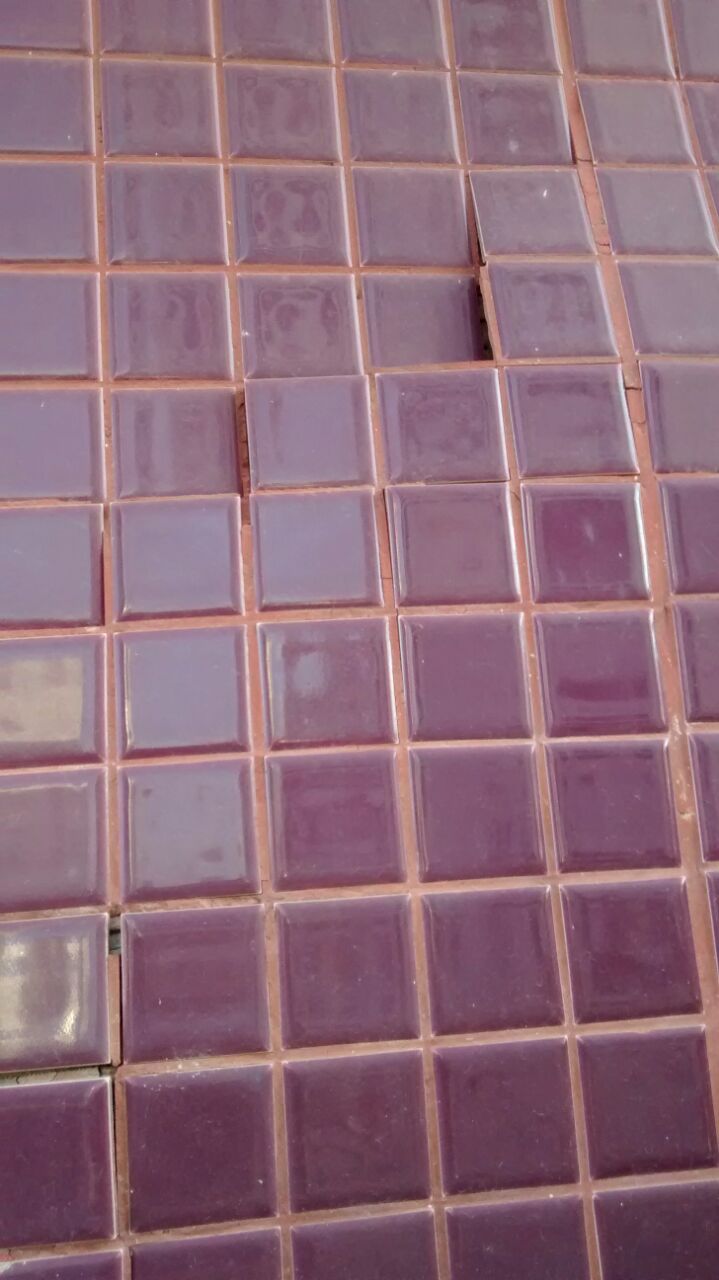 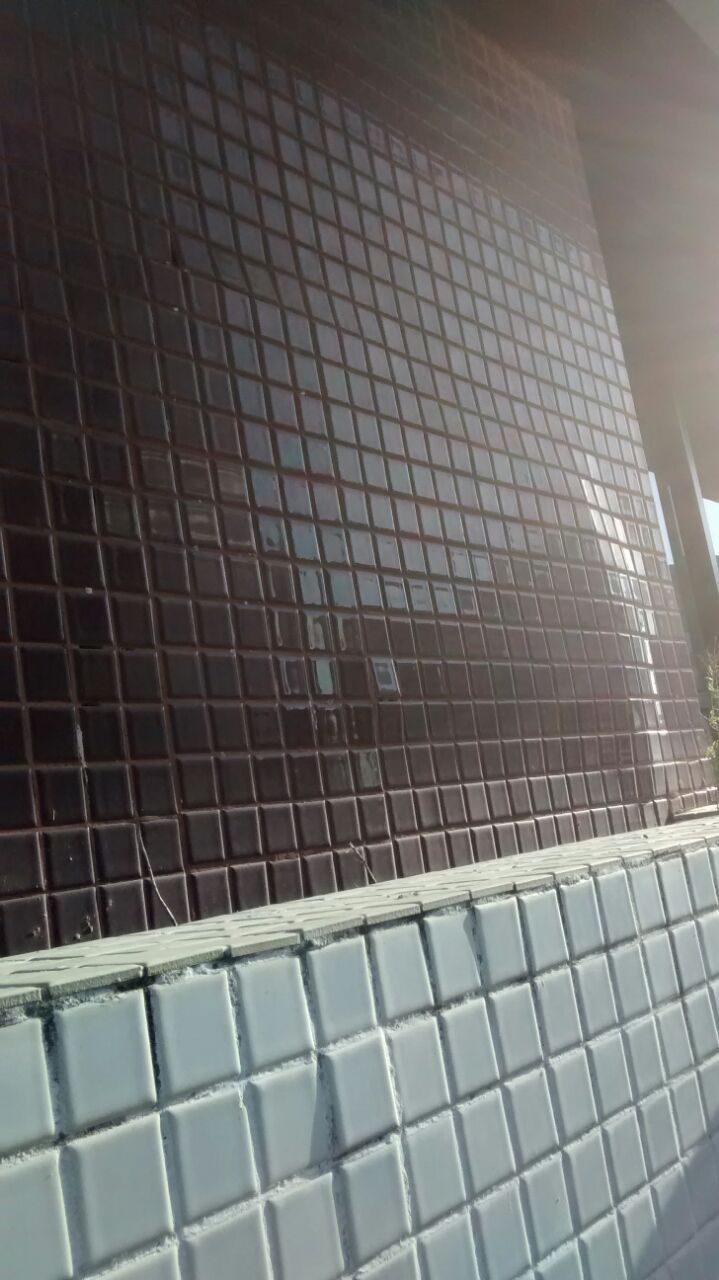 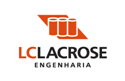 Investigação em FachadasSituações Práticas
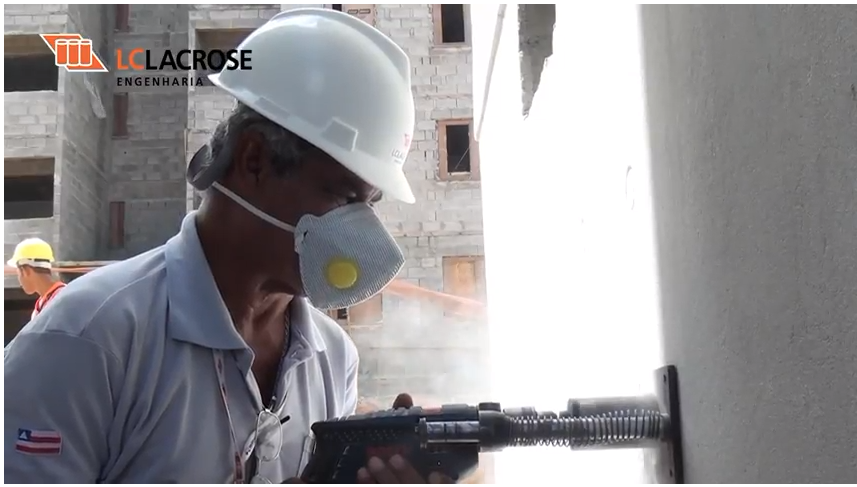 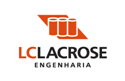 Investigação em FachadasSituações Práticas
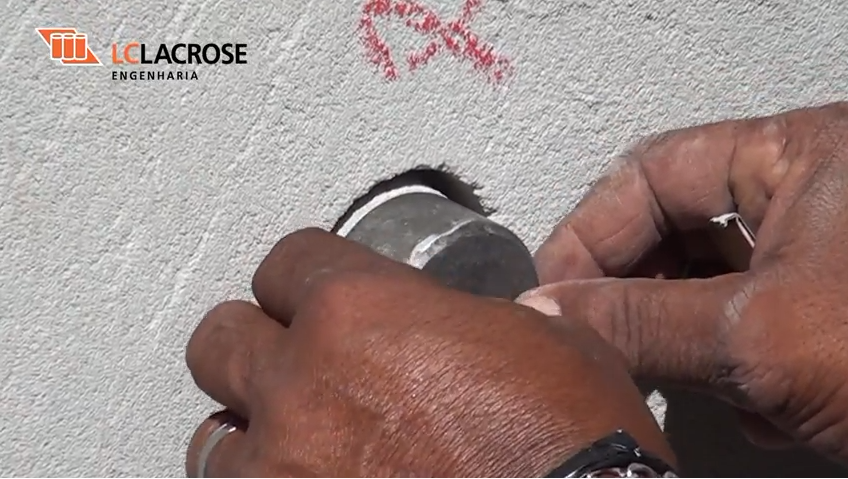 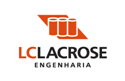 Investigação em FachadasSituações Práticas
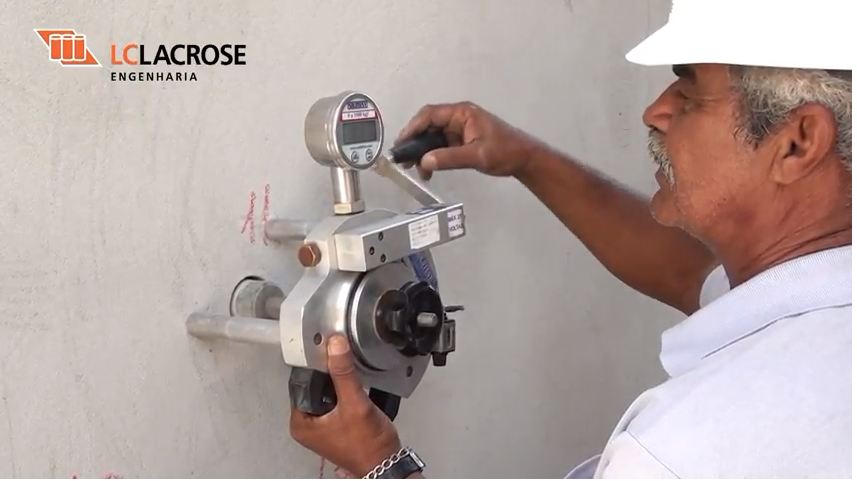 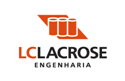 Investigação em FachadasSituações Práticas
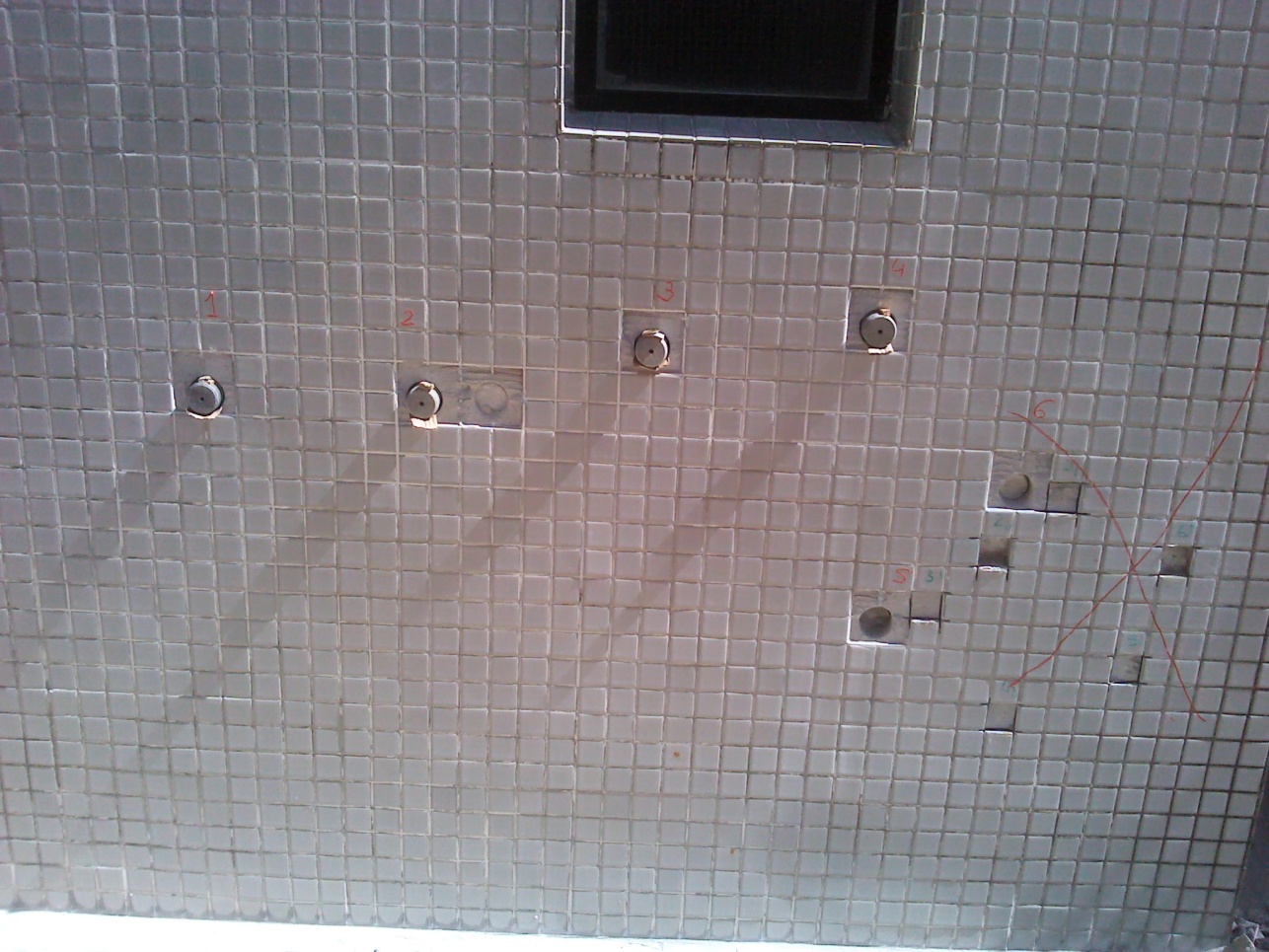 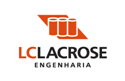 Investigação em FachadasSituações Práticas
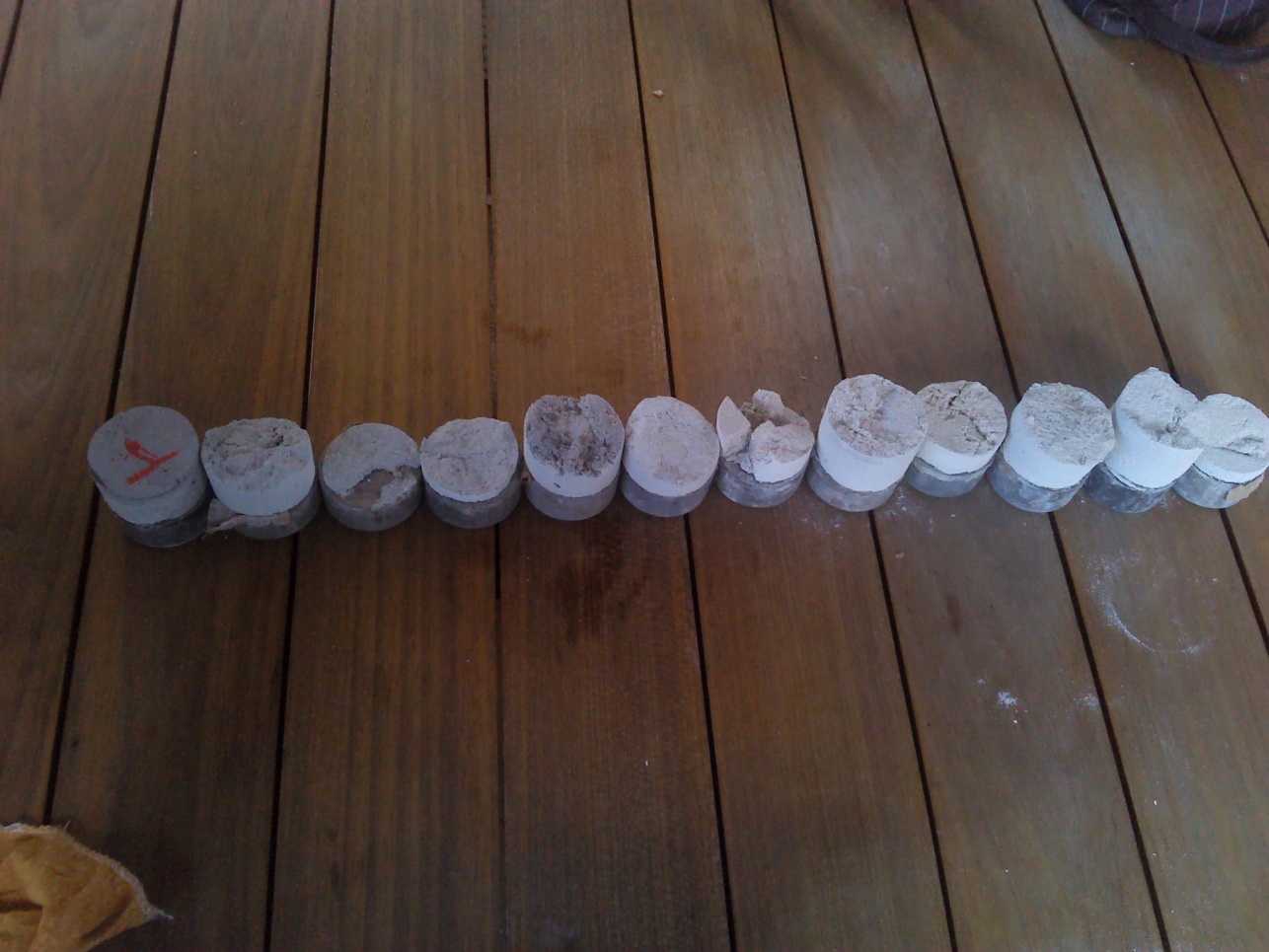 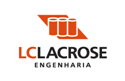 Investigação em FachadasReferências
ABNT NBR 13528:2010 - Revestimento de paredes e tetos de argamassas inorgânicas - Determinação da resistência de aderência à tração

ABNT NBR 13755:1996 - Revestimento de paredes externas e fachadas com placas cerâmicas e com utilização de argamassa colante – Procedimento

www.peritagemdeedificios.com.br

TERMOGRAFIA INFRAVERMELHA NA DETECÇÃO DE MANIFESTAÇÕES PATOLÓGICAS EM FACHADAS COM REVESTIMENTO ARGAMASSADO - Anais do 11º Congresso Internacional sobre Patologia e Recuperação de Estruturas  - J. MORESCO; F. BORDIN; M. R. VERONEZ; M. P. KULAKOWSKI
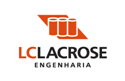 Obrigado!!!Marcelo Lafayette71 9 8777-5374marcelolafayette@lclacrose.com.br